И если опасность державе грозит,
Становится Родина как монолит.
Защита Отечества
От южных морей до полярного края Раскинулись наши леса и поля. Одна ты на свете! Одна ты такая — Хранимая Богом родная земля! Славься, Отечество наше свободное,   Братских народов союз вековой, Предками данная мудрость народная! Славься, страна! Мы гордимся тобой!
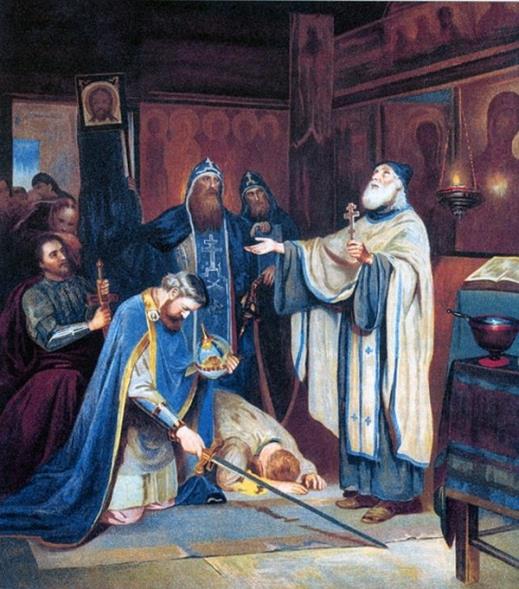 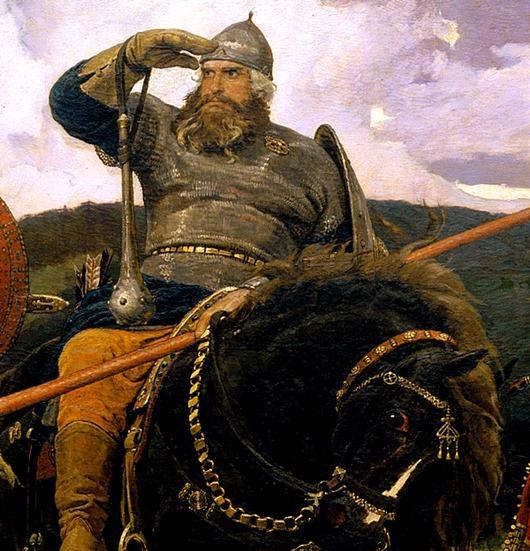 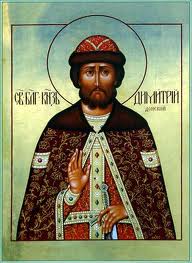 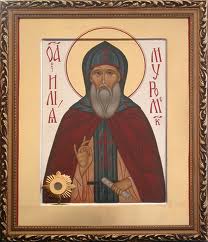 «Нет больше той любви,как если кто положит душу свою за ближних своих»
воин, боец, армия, Родина, 
справедливость, оборона
защита ,защищать,
защитный
однокоренные слова
ассоциации
Защитник
защитник страны
защитник морали, веры 
защитник слабых
заступник, оградитель,  страж
словосочетания
синонимы
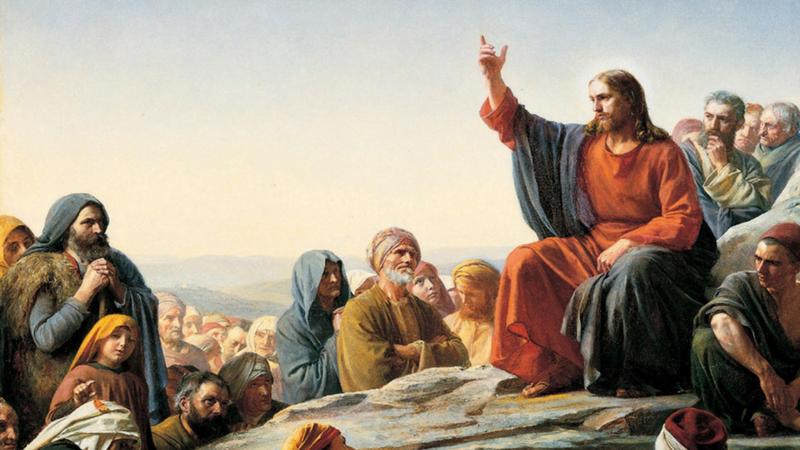 Не убий.
«Всякий ,гневающийся на брата своего напрасно, подлежит суду.»
ГНЕВ
напрасный
уместный
Великая Отечественная война
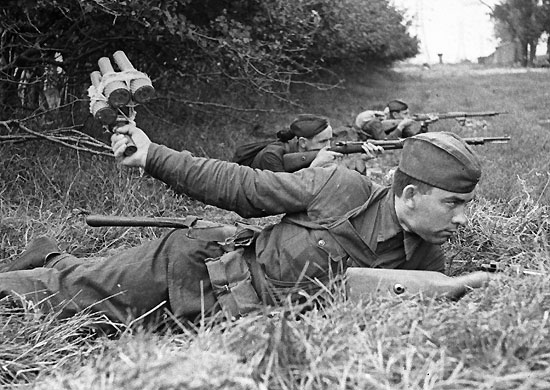 1941-1945
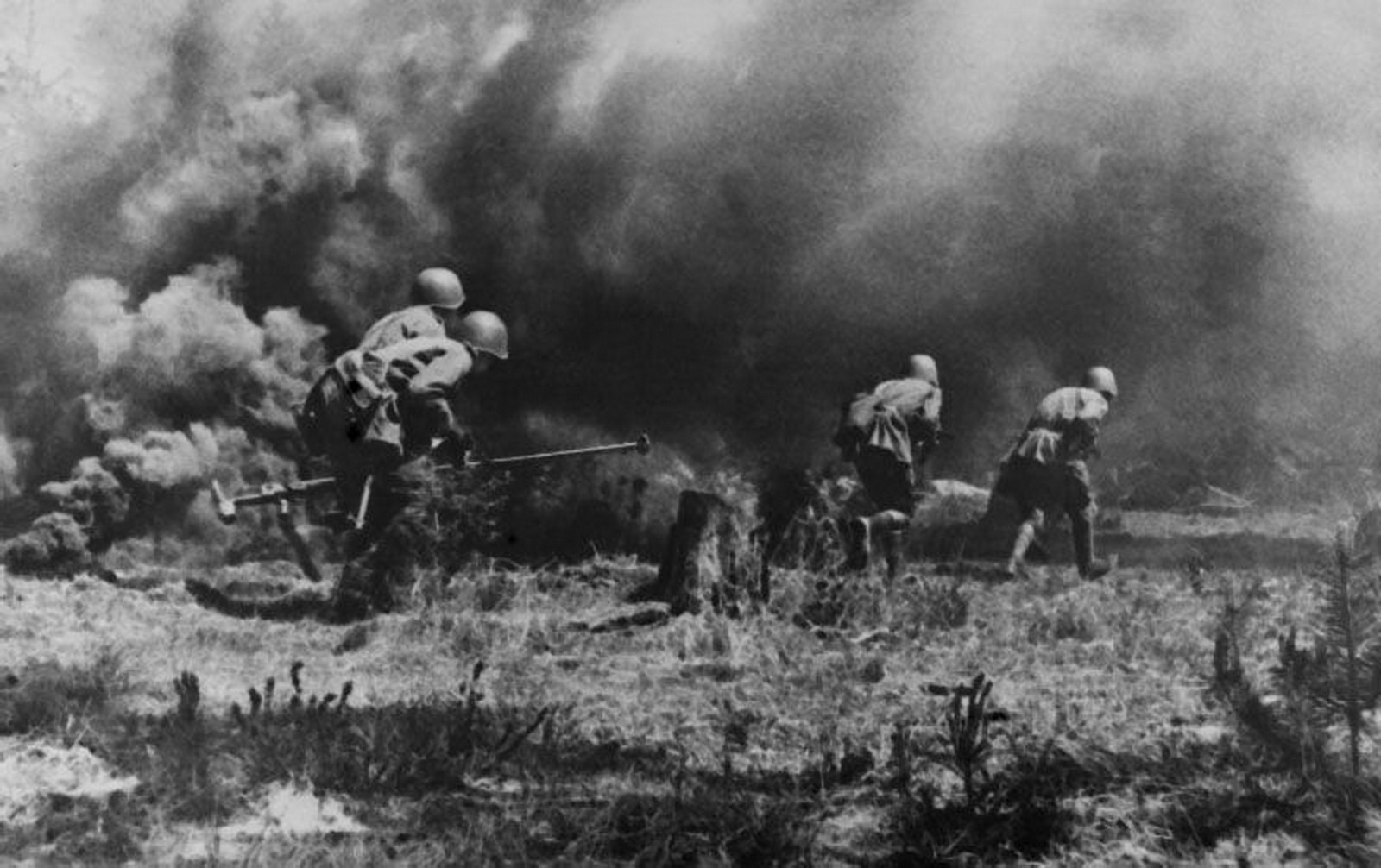 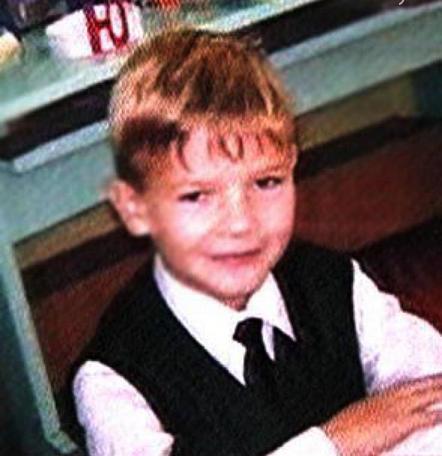 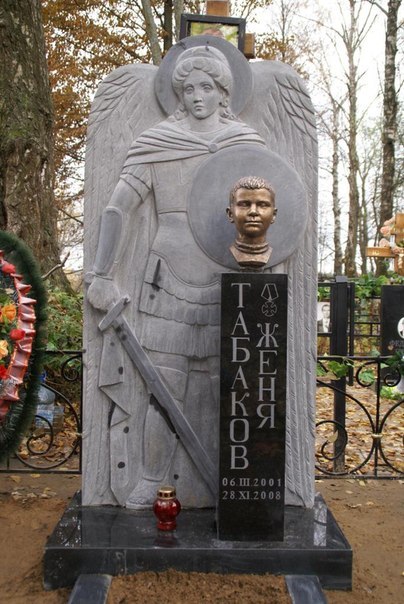 Женя Табаков – самый молодой герой России, кавалер ордена Мужества.
воин, боец, армия, Родина, 
справедливость, оборона
защита ,защищать,
защитный
однокоренные слова
ассоциации
Защитник
защитник страны
защитник морали, веры 
защитник слабых
заступник, оградитель,  страж
словосочетания
синонимы
Христианский воин и на войне должен оставаться человеком.
добивать раненых.
НЕЛЬЗЯ
трогать безоружных.
НЕЛЬЗЯ
грабить местных жителей.
НЕЛЬЗЯ
С родной земли –умри, но не сходи.
Не тот человек кто для себя живёт, а кто в бой за Родину идёт.
Кто за Родину дерётся ,тому сила двойная достаётся.
Бой — святое дело, иди на врага смело.